Industrial Revolution
West and Transportation
Industrialism Needs:
Raw Materials
Factory System
Transportation to export finished products
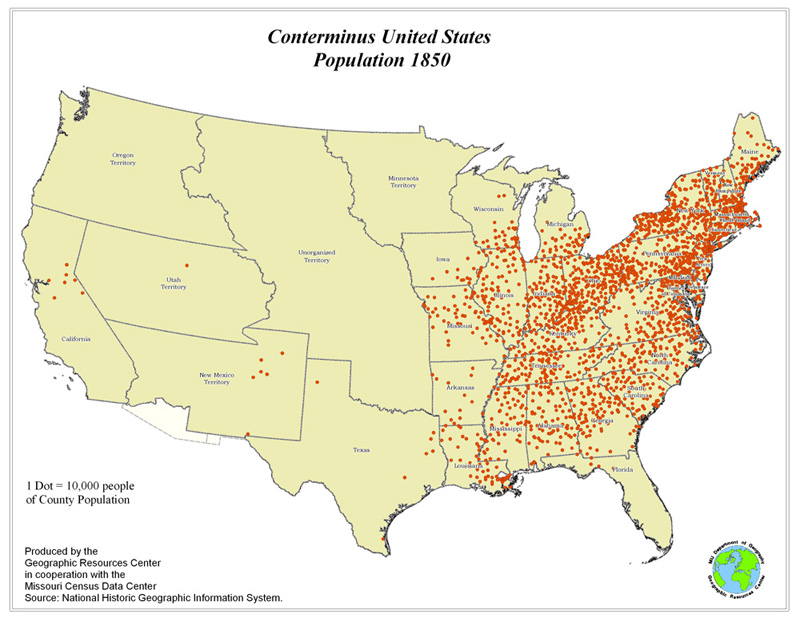 What’s the Problem?
TRANSPORTATION
Industrial Revolution in the West
Two most important innovations
Steamboat
Railroad
Transportation Revolution
A period of rapid growth in the speed and convenience of travel
Invention of steam powered engine offered first breakthrough of the Transportation Revolution
Allowed for Robert Fulton to create steamboat
Move quickly against the current no matter weather conditions
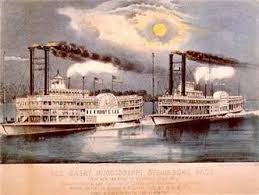 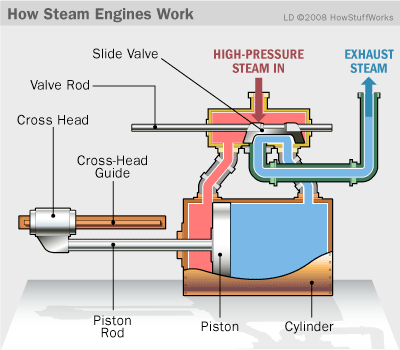 Steam Engines
Railroad revolutionized land travel
Used steam engine to power the railroads
Made transportation more efficient and cost effective
Railroad